スペシャル問題①
一緒にやろう！
一人でしても、何人かで相談しながらしてもよい。
　　　　　　　（何人かでする場合、パソコンは１台でもよい。）
ステージ「８」で、正３６角形をかこう！

　　　　　　一度に進む距離は１０に設定しよう。
できたら、タブレットを外して、だれかに見せに行くのもいいね。
スペシャル問題①
ヒントカード
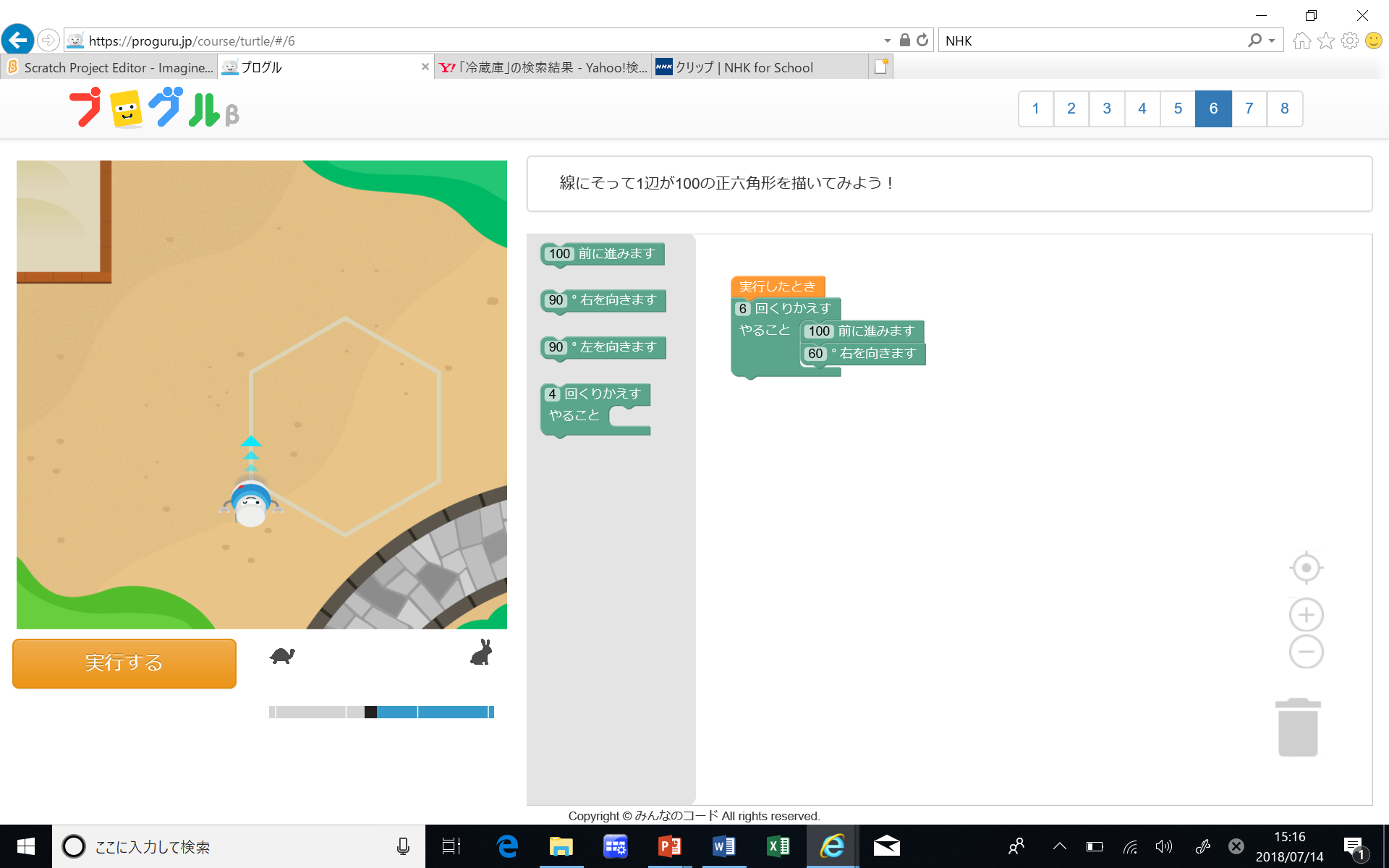 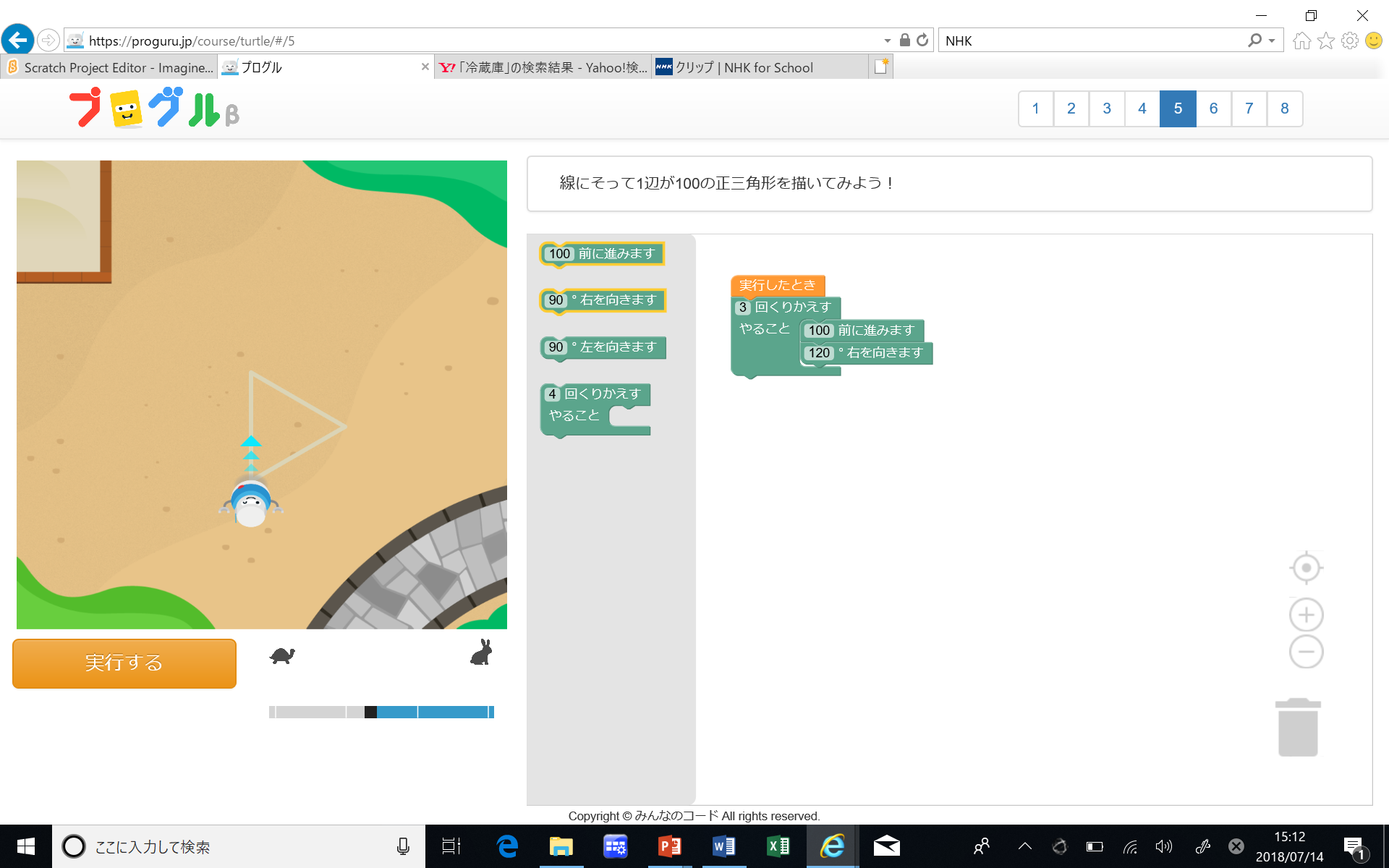 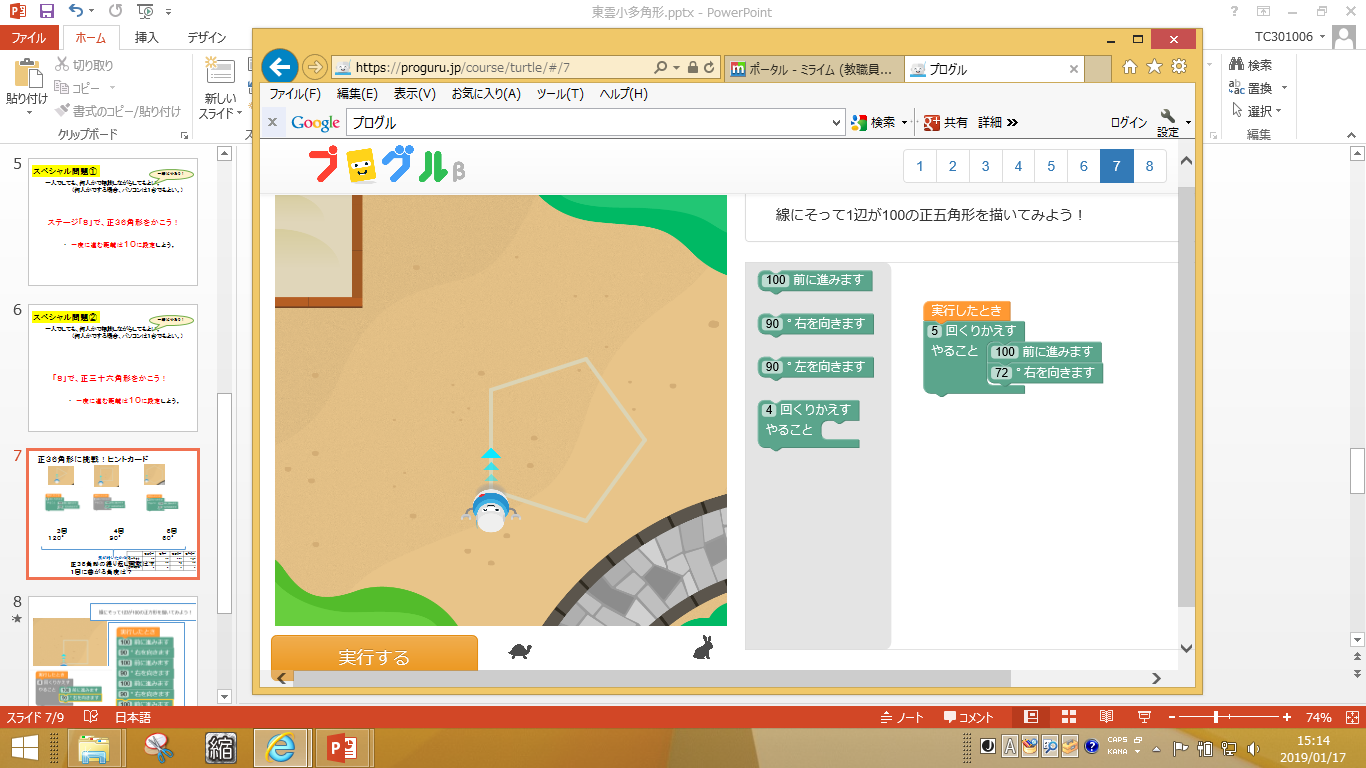 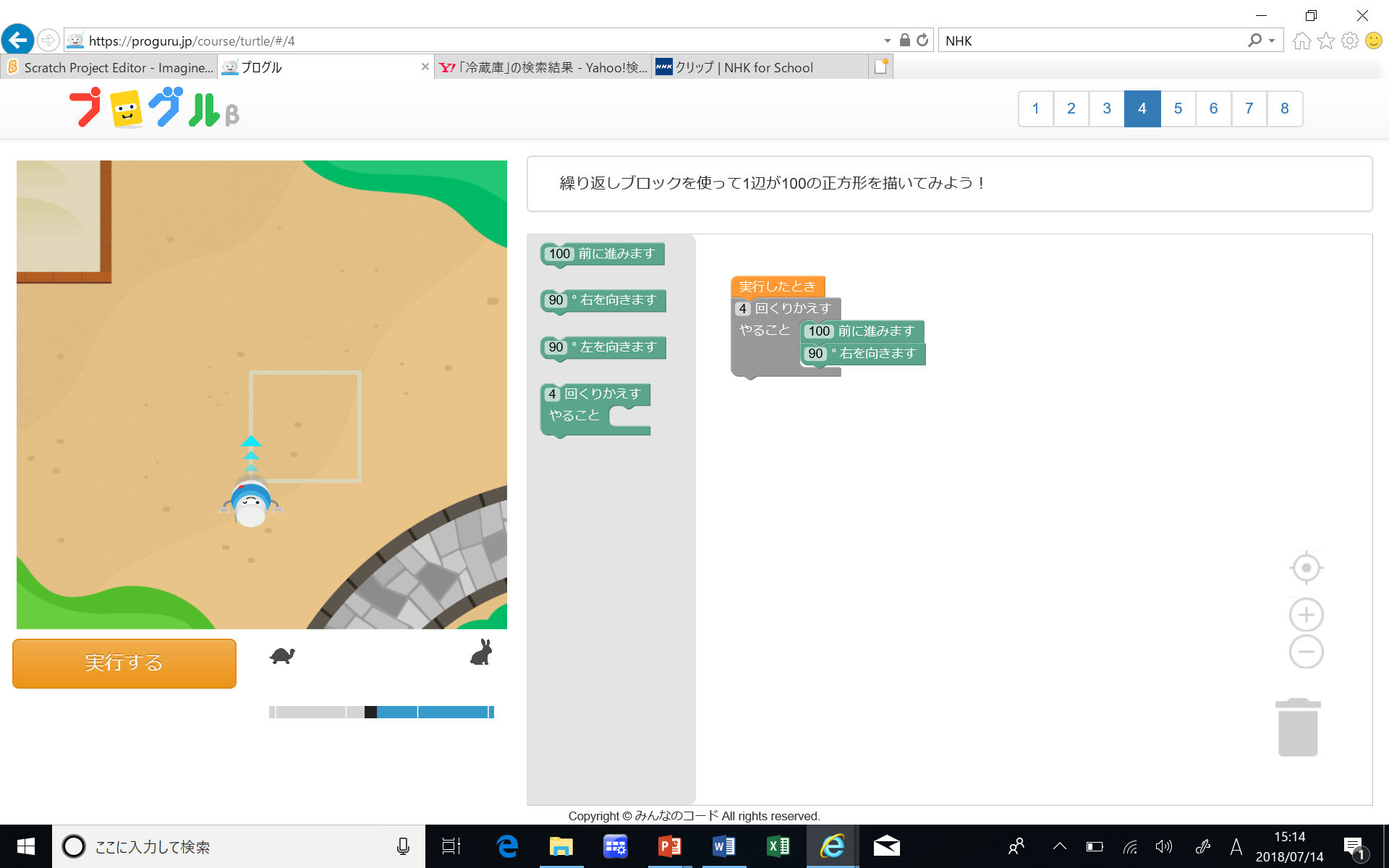 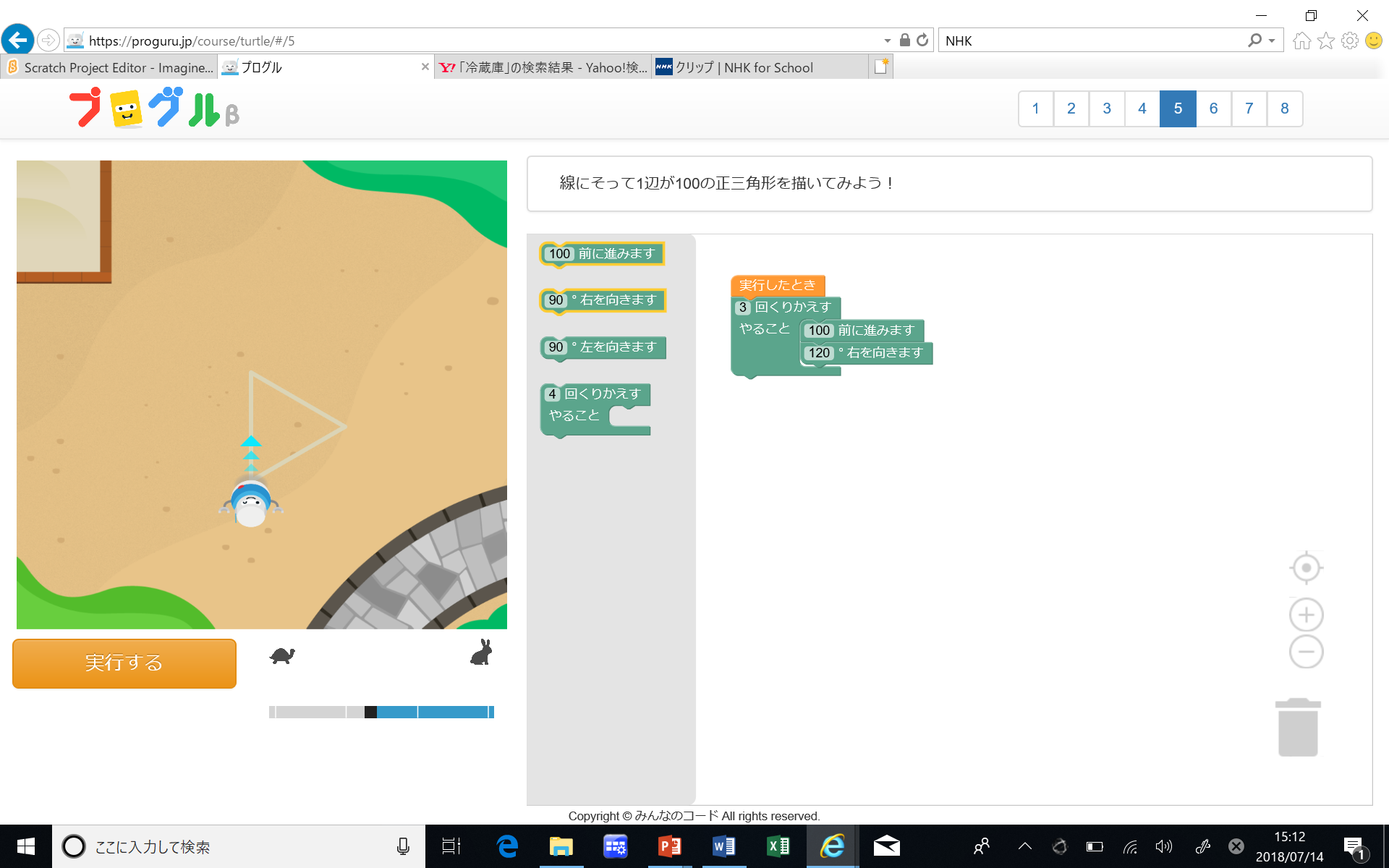 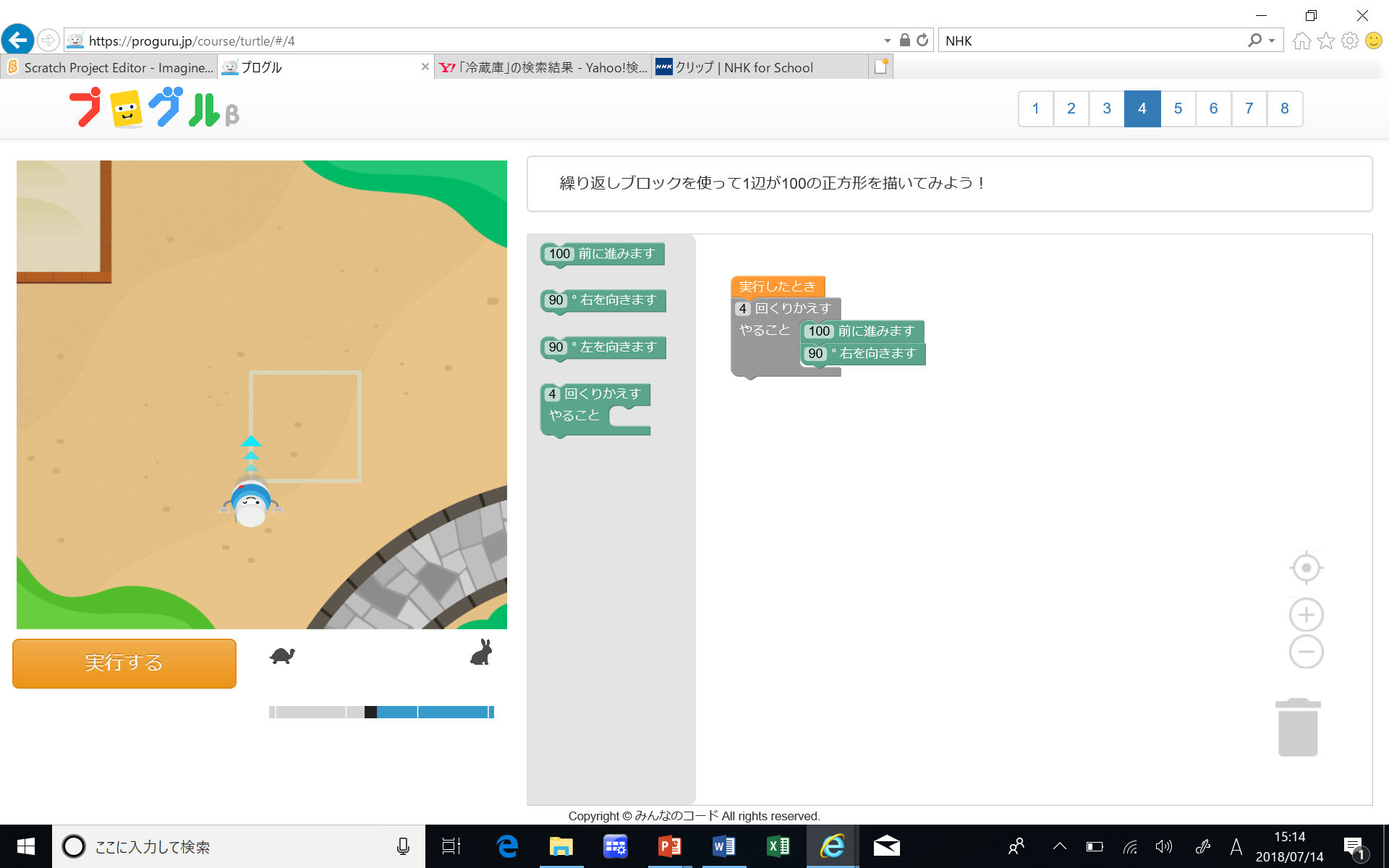 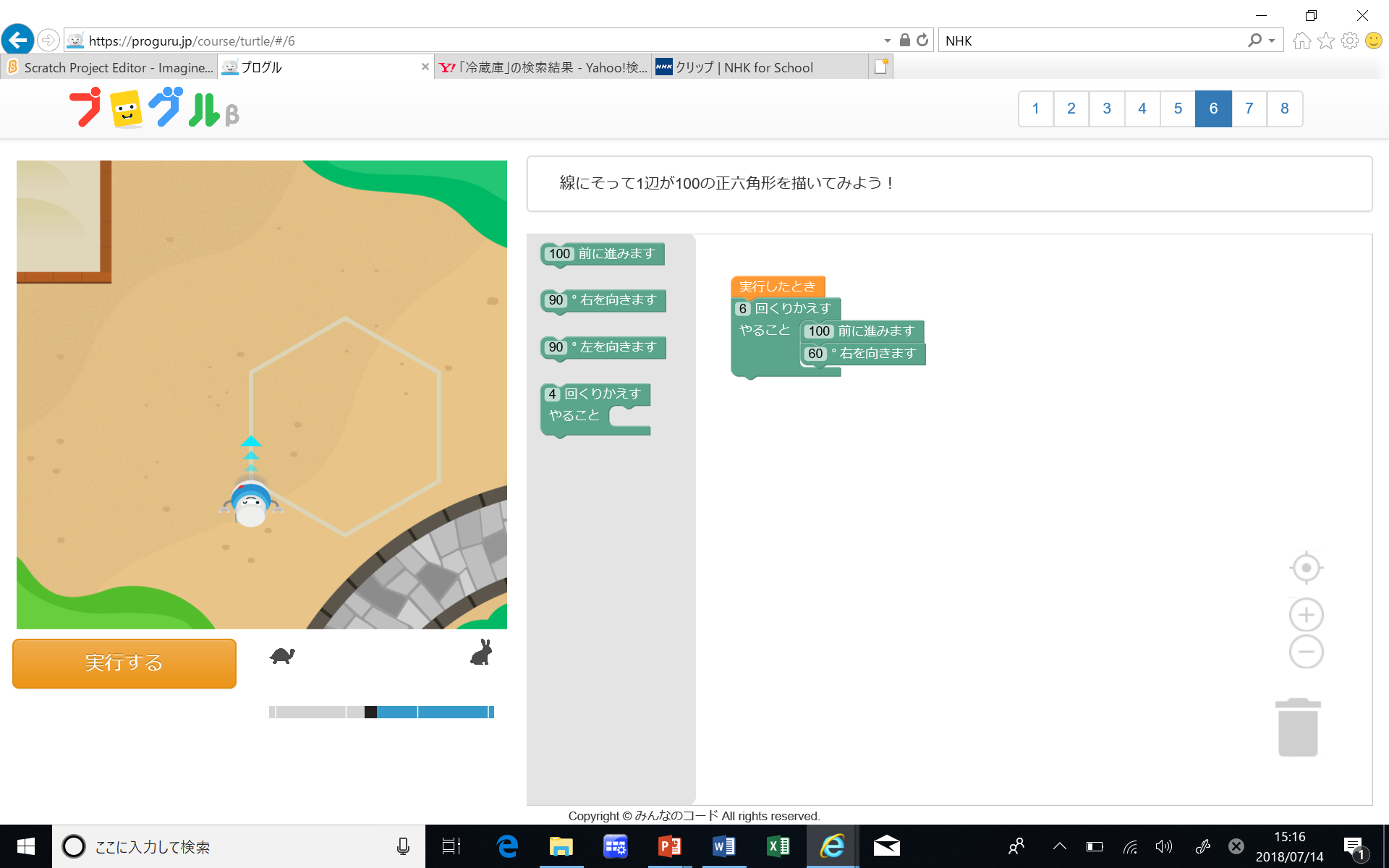 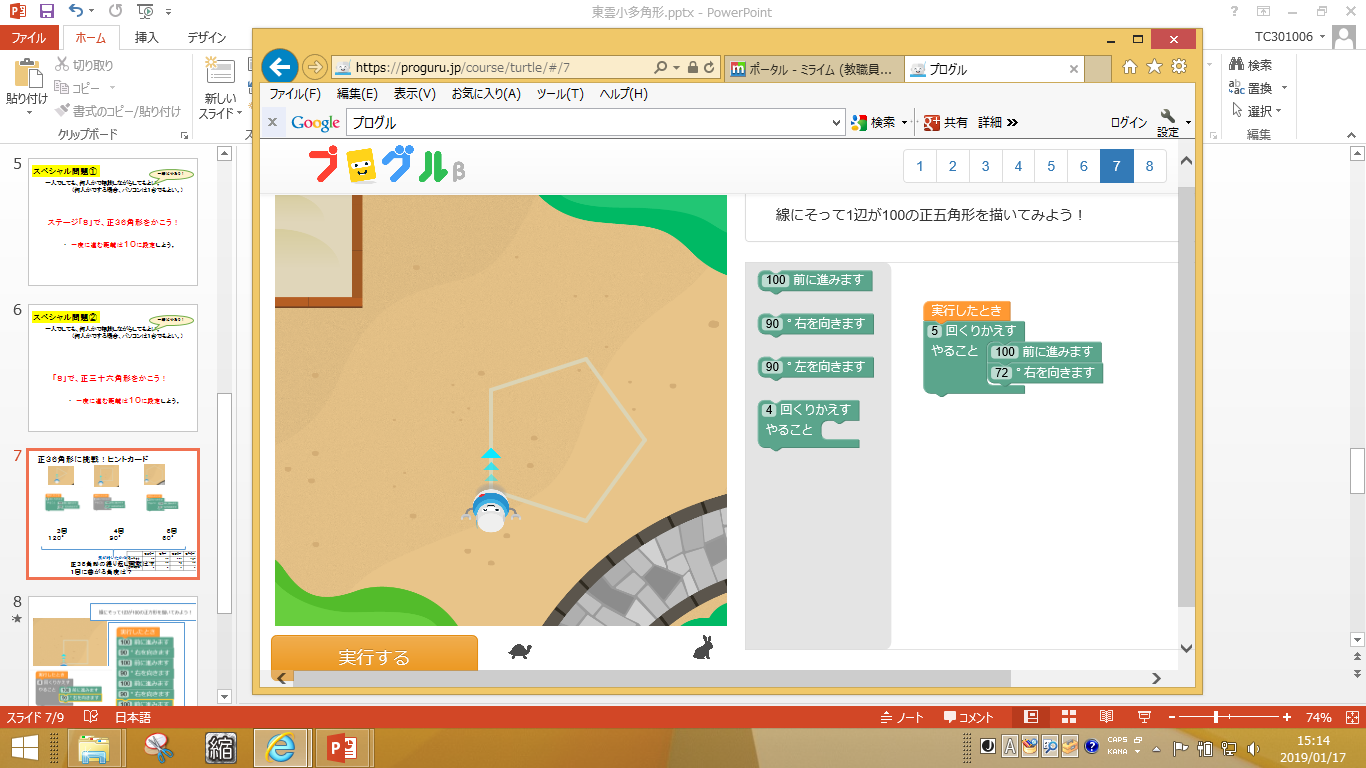 ×
×
×
×
＝
＝
＝
＝
気が付いたかな？
正３６角形の曲がる（くり返し）回数は？
１回に曲がる角度は？
スペシャル問題②
一緒にやろう！
一人でしても、何人かで相談しながらしてもよい。
　　　　　　　（何人かでする場合、パソコンは１台でもよい。）
ステージ「８」で、星をかこう！
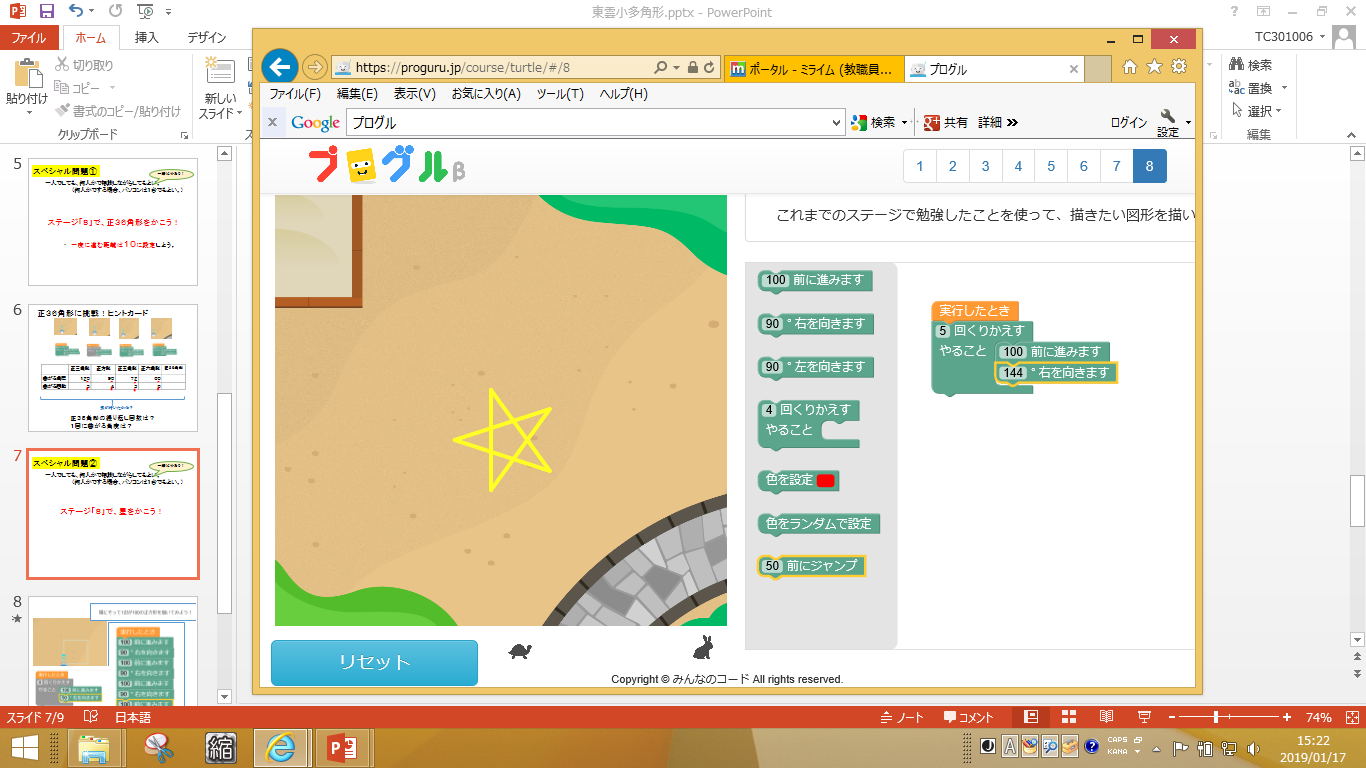 繰り返しの回数は？
曲がる角度は？
スペシャル問題②
ヒントカード
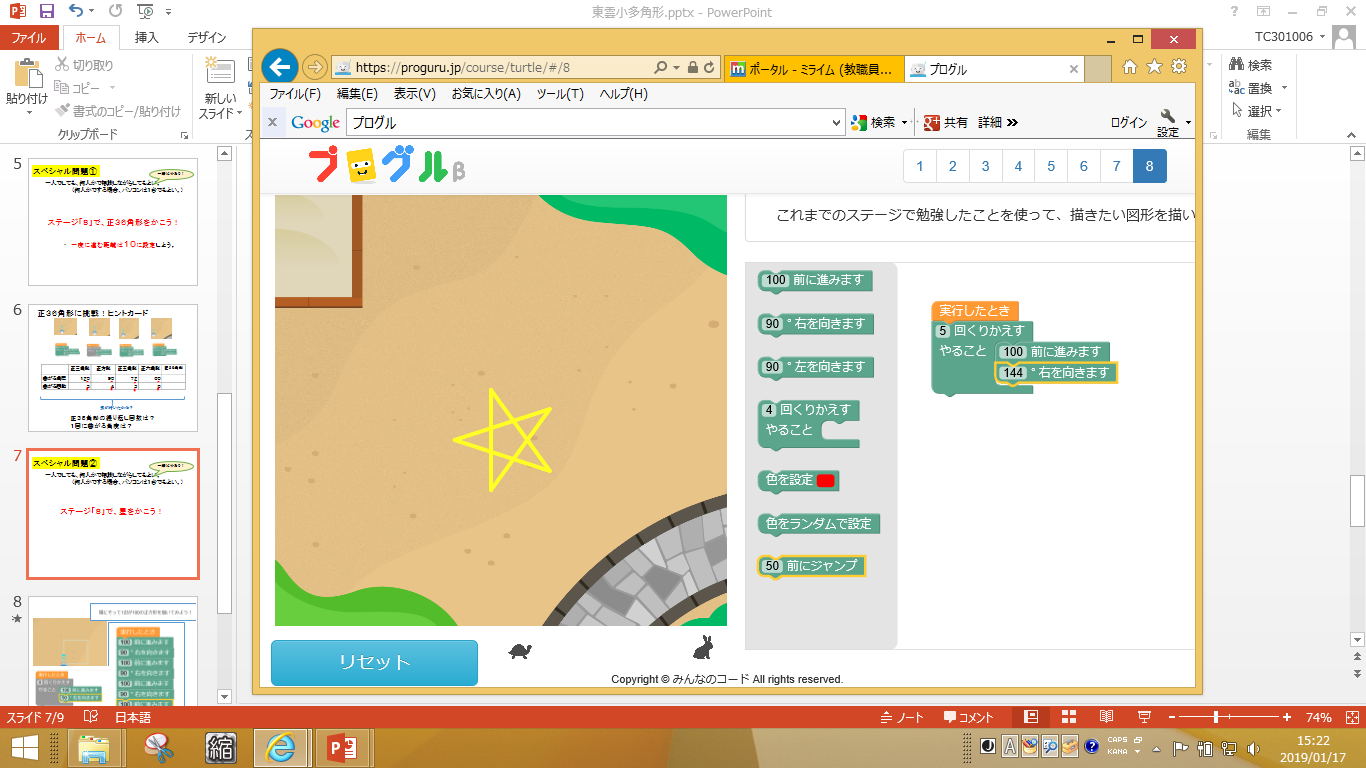 ここは正五角形。
一つの角度は？
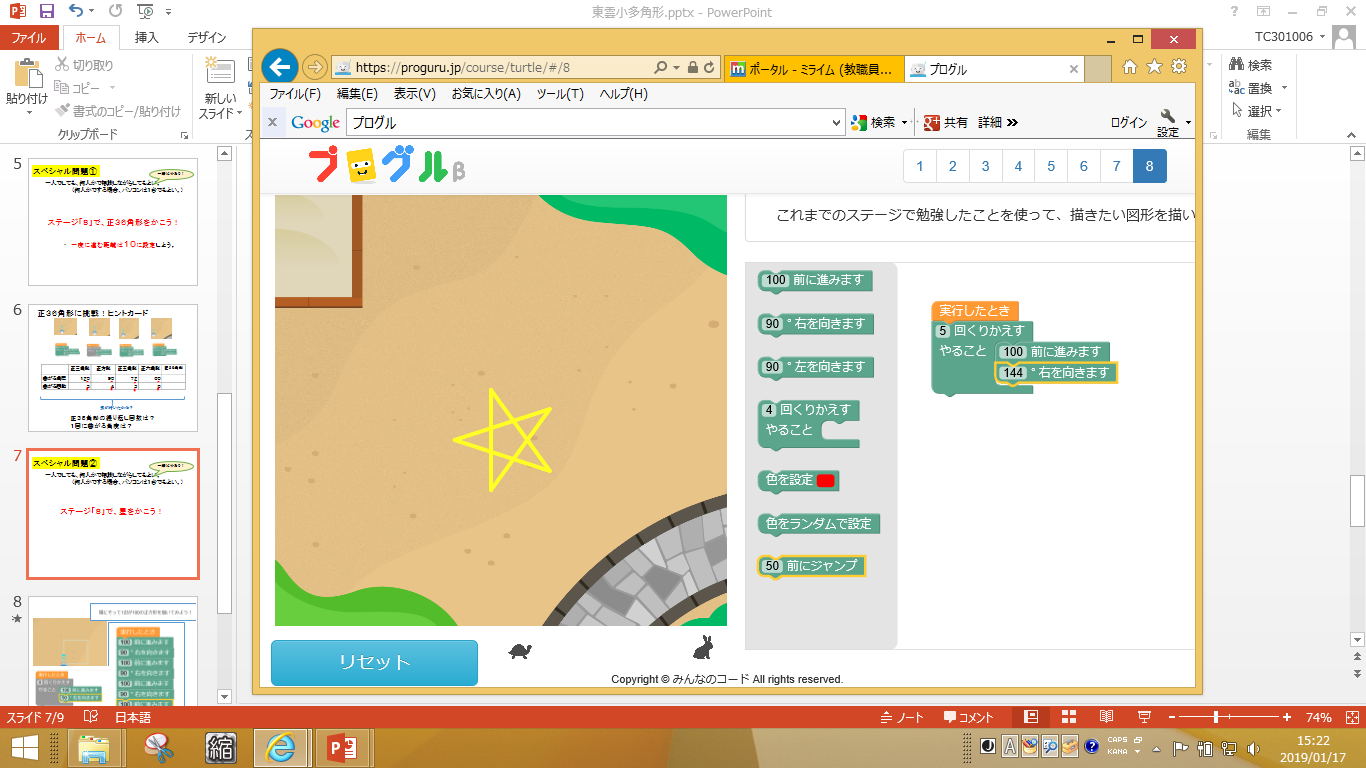 こうすると四角形。
角の和は　　　　　°
３つの角は分かっているよ。
できたら、タブレットを外して、だれかに見せに行くのもいいね。
スペシャル問題③
一緒にやろう！
一人でしても、何人かで相談しながらしてもよい。
　　　　　　　（何人かでする場合、パソコンは１台でもよい。）
ステージ「８」で、いろいろなもようをかこう！
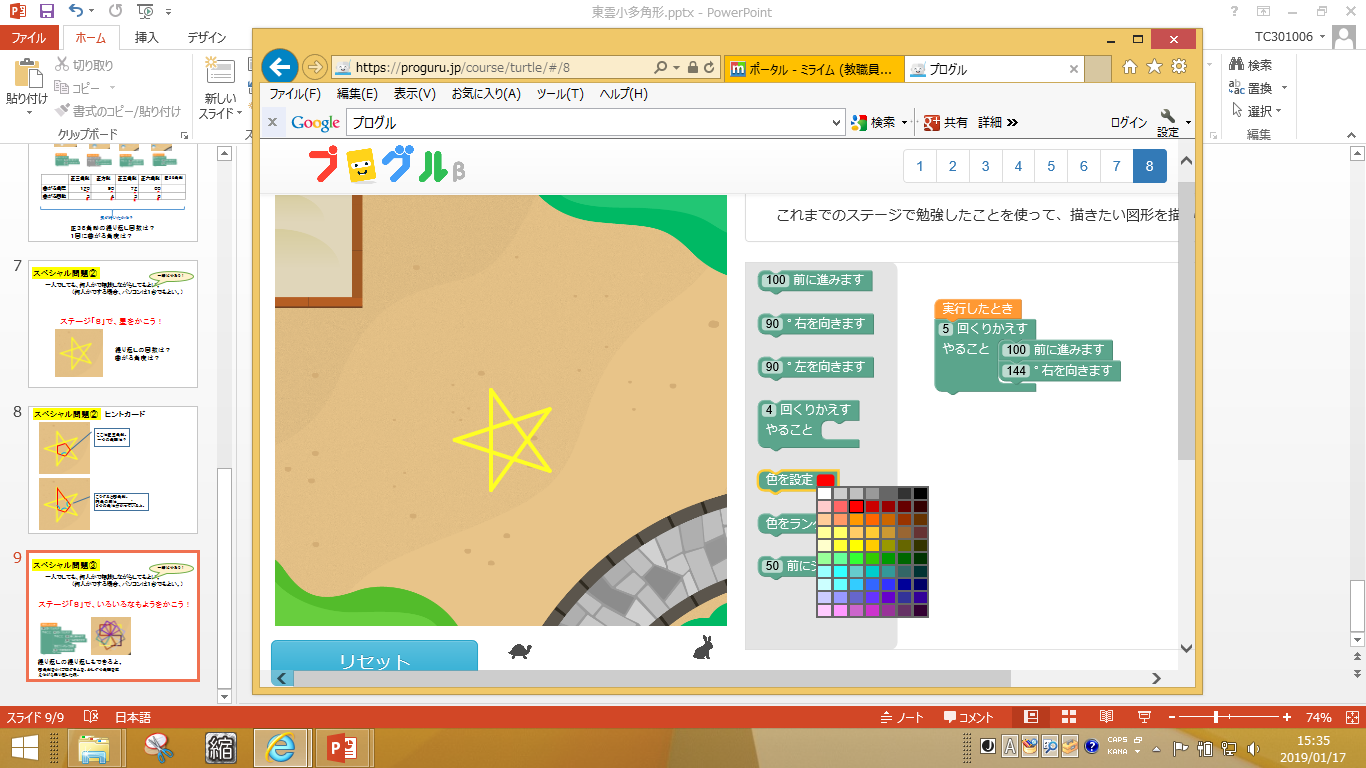 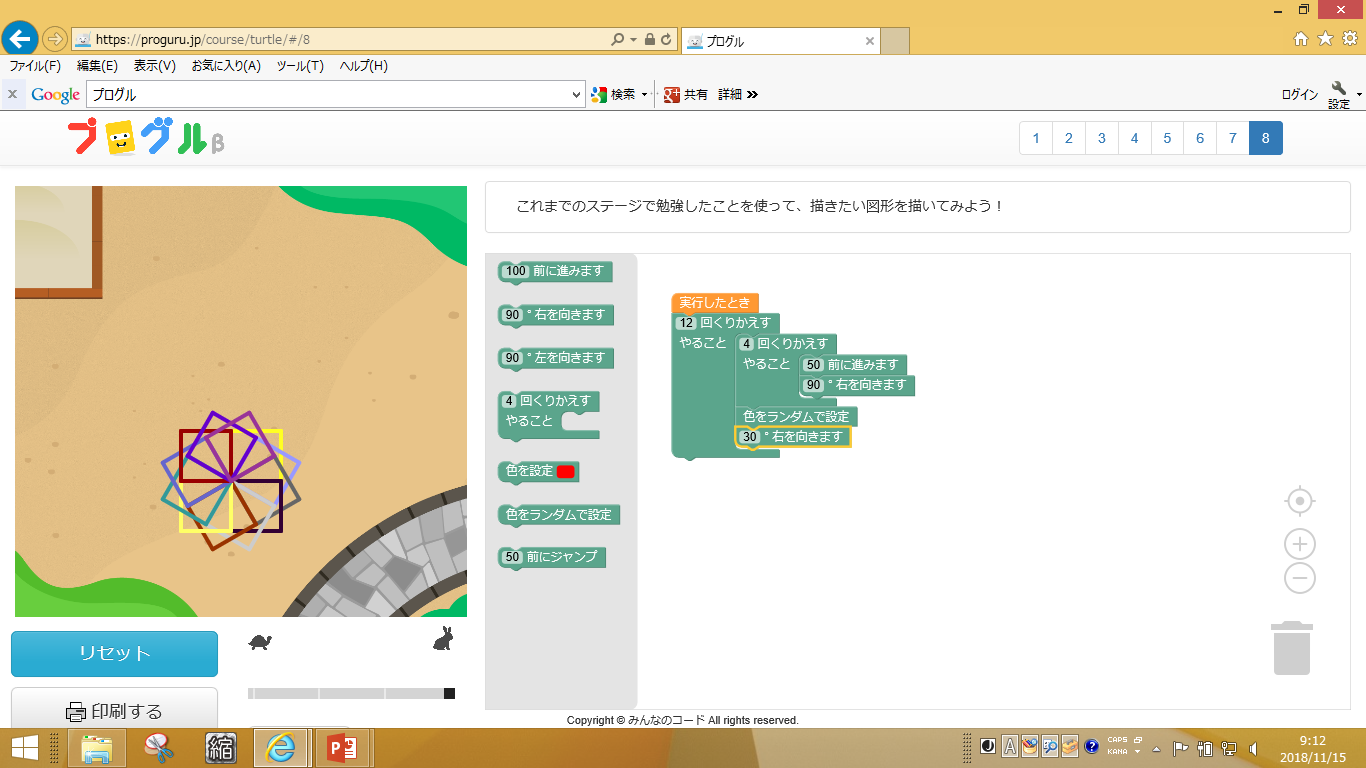 色を自由に
選ぶ
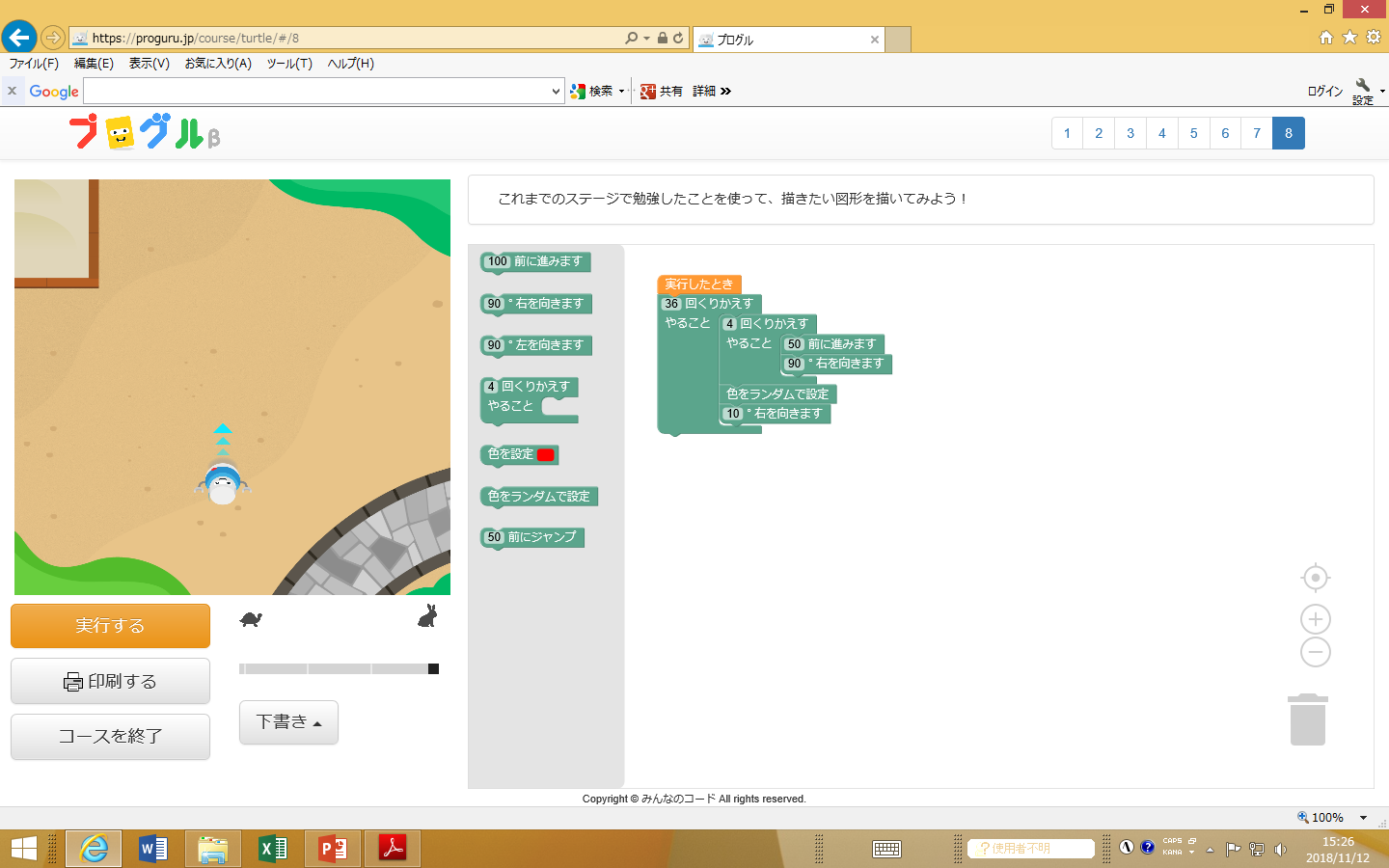 色が順に
変わる
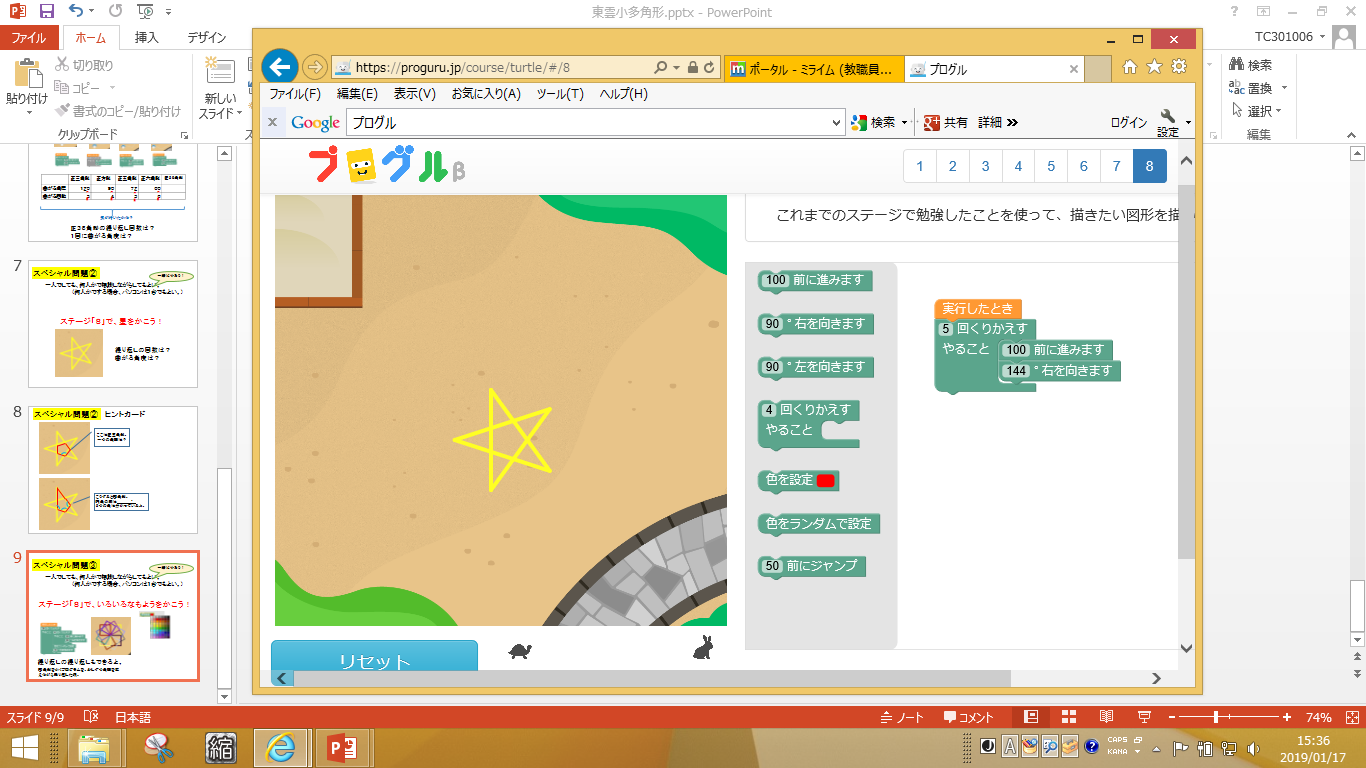 くり返しのくり返しもできるよ。
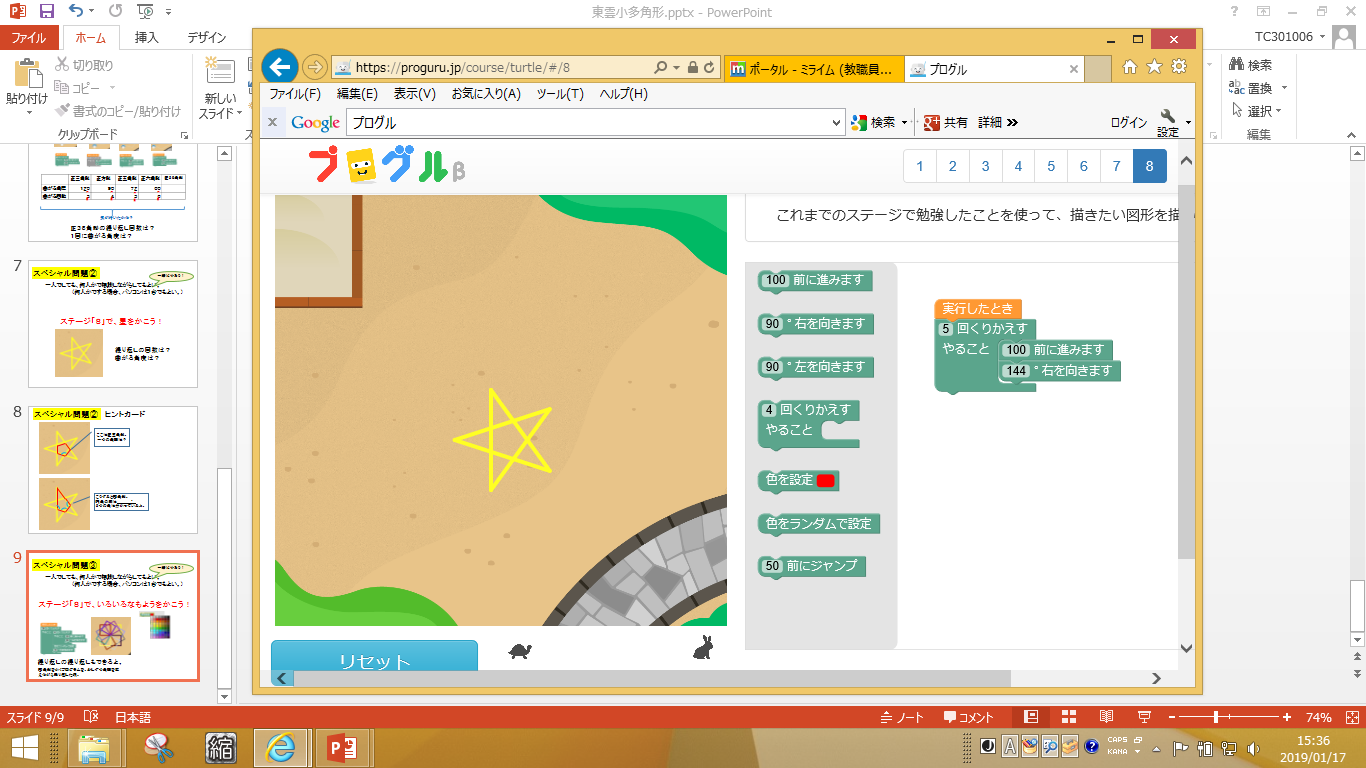 線を引かず移動する
四角形をかくプログラムを、少しずつ角度を変えながら繰り返した例。
できたら、タブレットを外して、だれかに見せに行くのもいいね。
ステージ５　ヒントカード
１つの角度は？
曲がる角度は？
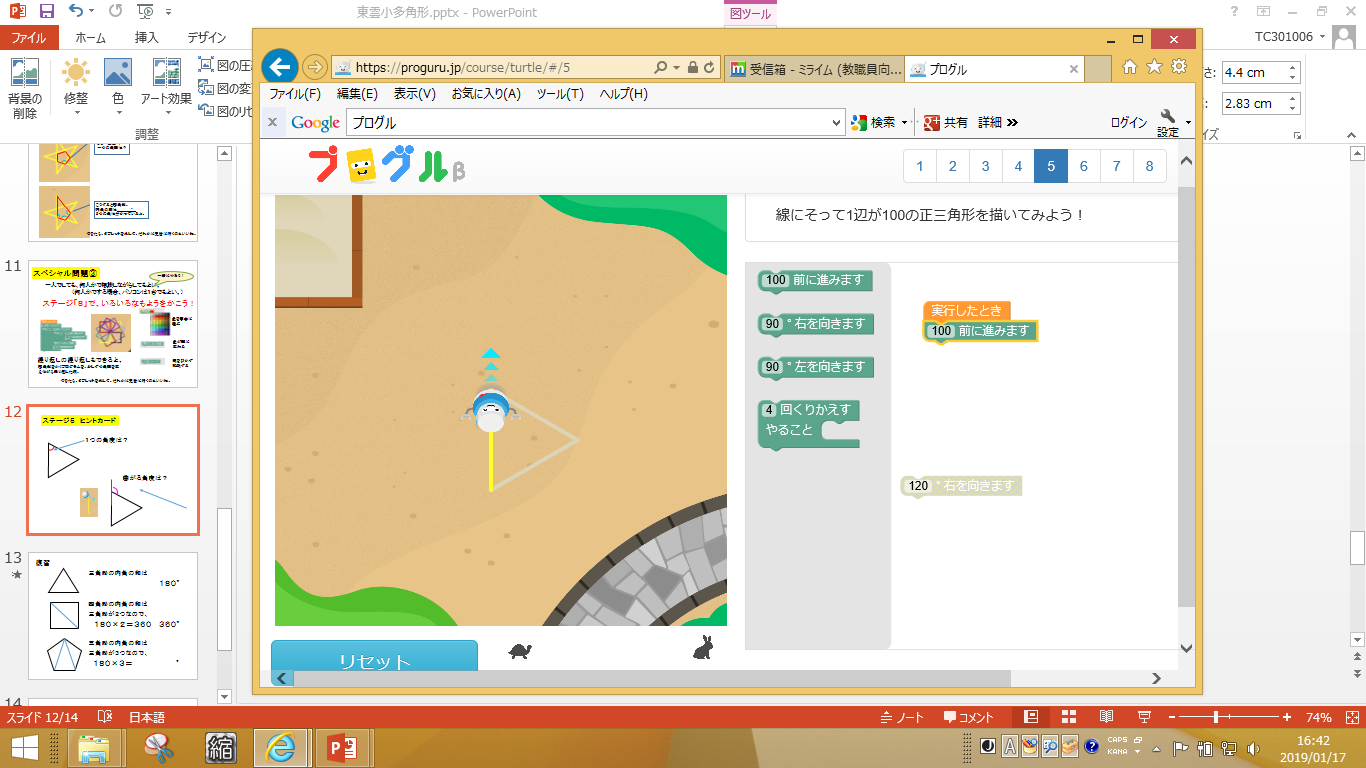 １８０°（直線）から１つの角をひくと
曲がる角だね。
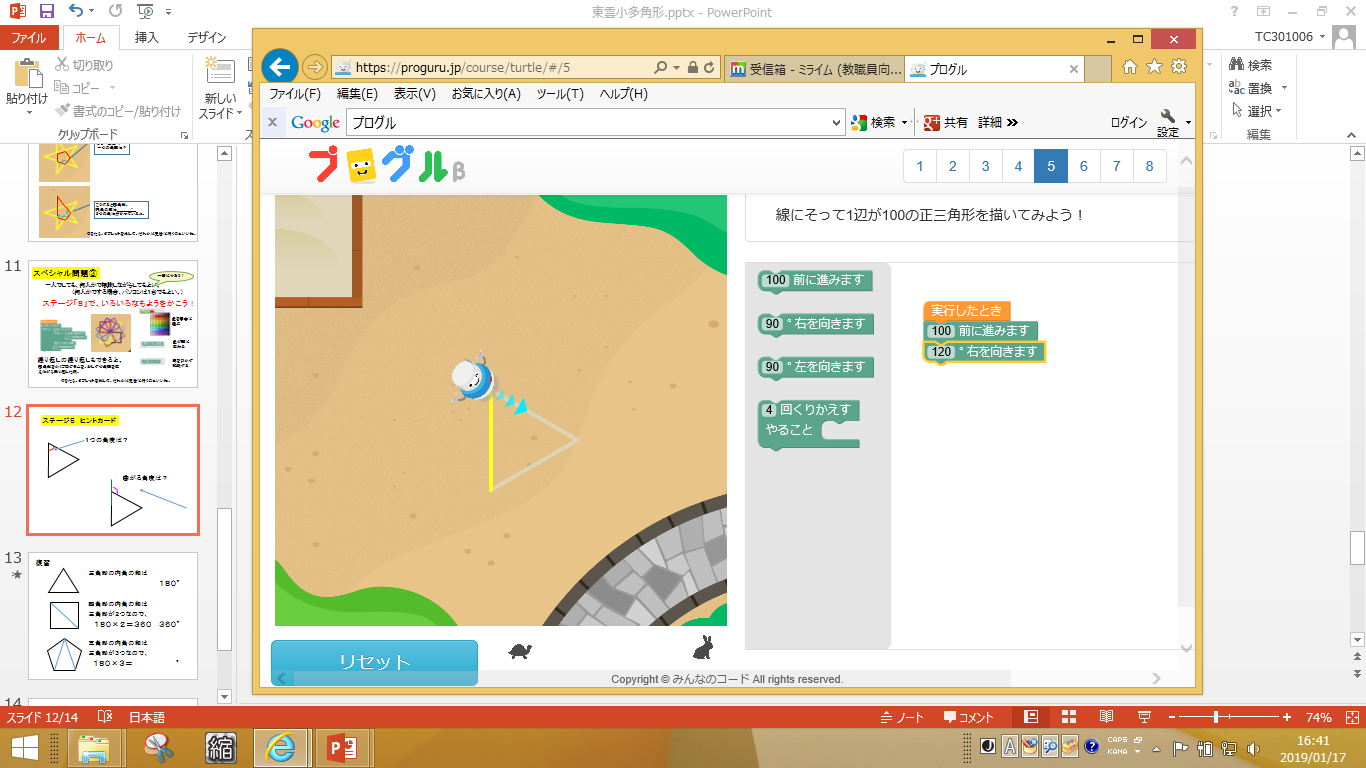 ステージ６　ヒントカード
六角形の角の和は
三角形が　　つなので、
１８０×　　　＝
角は６つ
１つの角度は？
÷　　　＝
曲がる角度は？
１８０°（直線）から１つの角をひくと
曲がる角だね。
ステージ７　ヒントカード
五角形の角の和は
三角形が　　つなので、
１８０×　　＝
°
角は５つ
１つの角度は？
÷　　　＝
曲がる角度は？
１８０°（直線）から１つの角をひくと
曲がる角だね。